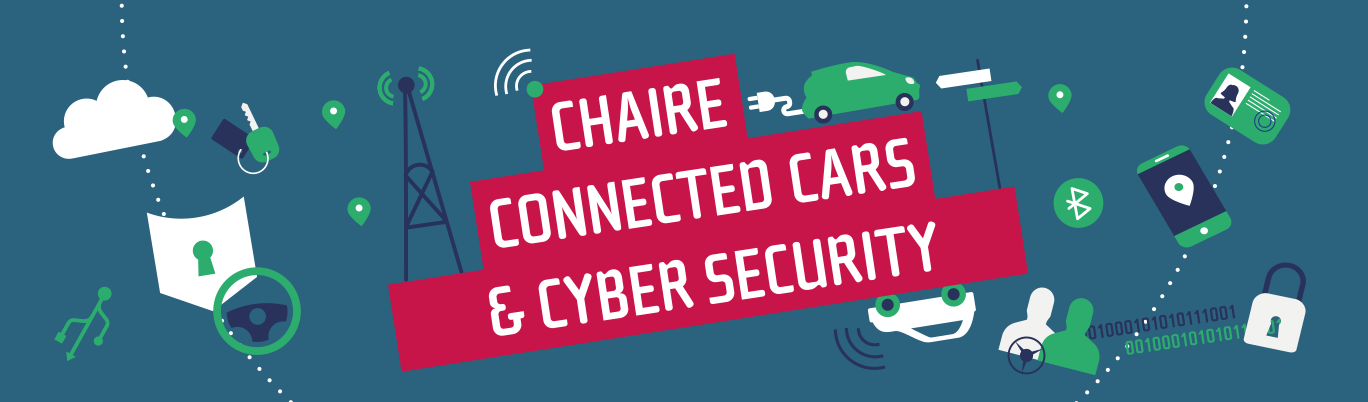 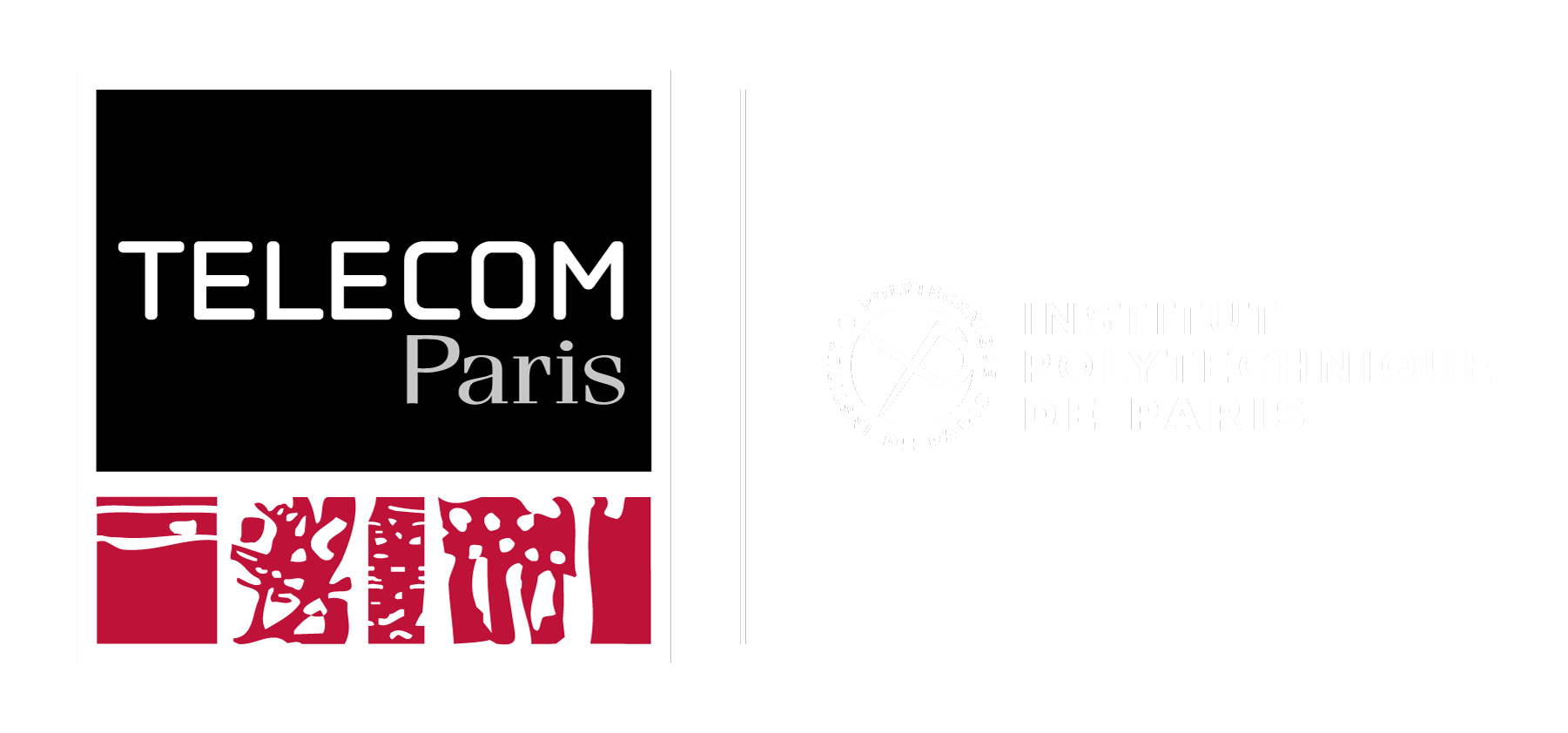 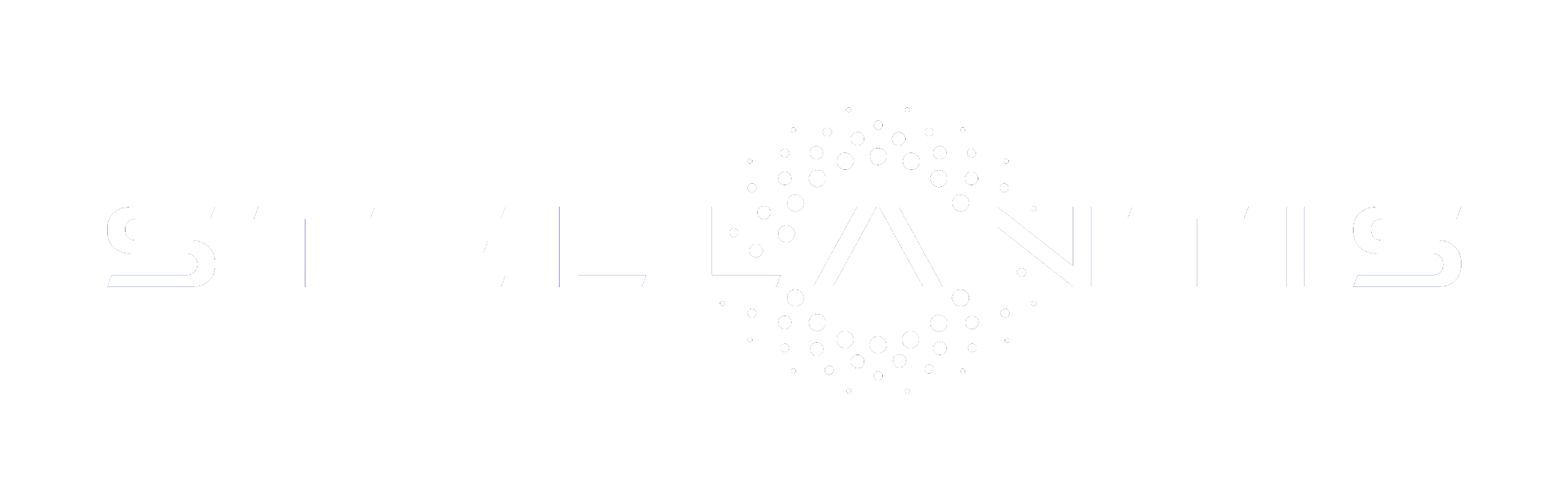 AMICA: Attention-based Multi-Identifier model for asynchronous intrusion detection on Controller Area networks
Natasha Alkhatib*, Lina Achaji*, Maria Mushtaq, Hadi Ghauch, and Jean-Luc Danger
[Speaker Notes: Greetings everyone. Our team consisting of Natasha Alkhatib, Lina Achaji, Maria Mushtaq, Hadi Ghauch, and Jean-Luc Danger both at Stellantis and Telecom Paris is looking forward to present to you how our novel attention based model is able to detect intrusions on the asynchronously transmitted signals by the controller area networks.]
Outline
Problematic
AI-based Solution
Anomaly Score and Results
[Speaker Notes: Our presentation will be organized as follows:
We will firstly discuss our problematic. 
Next, we will go through our AI-based solution for detecting anomalies in transmitted CAN signals
Finally, we will conclude our presentation by providing our research findings]
Problematic
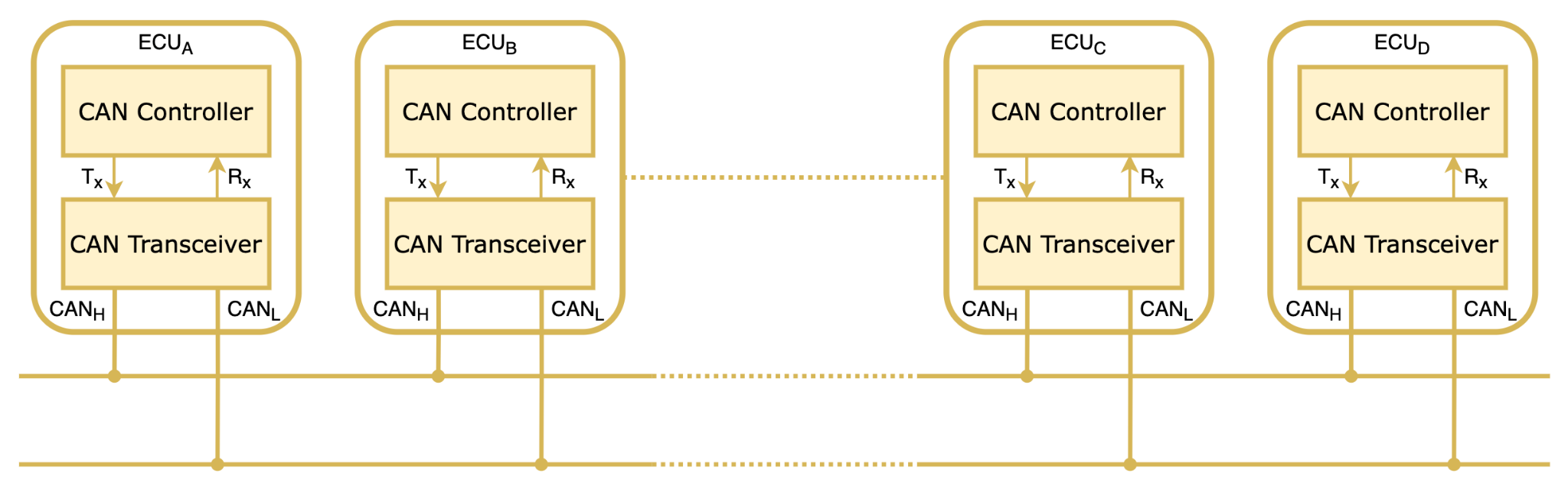 [Speaker Notes: In our research, we tackle the intrusion detection problem for in-vehicle networks
we have particularly focused on the CAN bus, as it is the most common vehicle bus standard used in modern automobiles. 
At present there is a significant emphasis on using rule-based methods to identify known attack scenarios on CAN bus. 
While these approaches are effective at detecting various types of intrusions, configuring an IDS using these methods can be time-consuming and requires domain expertise. 
Additionally, detecting unknown attacks with these methods is unlikely.]
Problematic
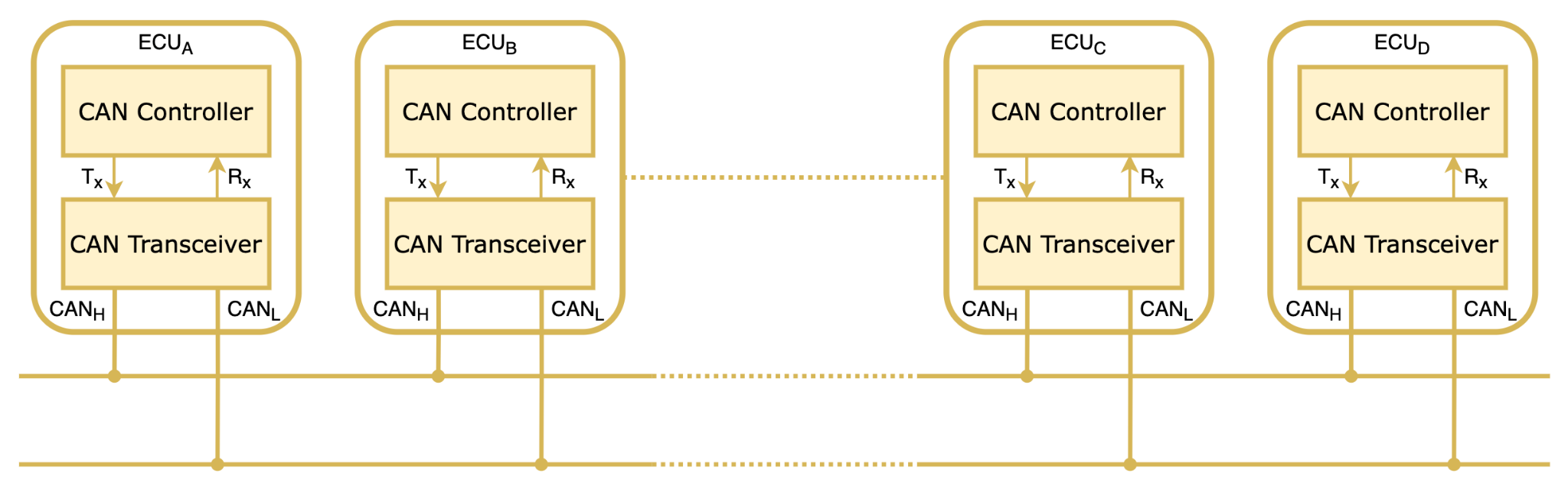 Schematic representation of CAN bus data payload
[Speaker Notes: Moreover, as seen in this table, generating rules that can accurately capture the complex behavior of multiple signals transmitted via the CAN bus can be challenging.  
On the CAN bus, only one message is transmitted at a time, and these messages have different IDs, contain various signals and are transmitted consecutively. 
Thus, predicting sophisticated intrusions that affect interdependencies between several CAN signals and transmitted by distinct CAN IDs requires modeling two key dimensions]
Problematic
Time Dimension
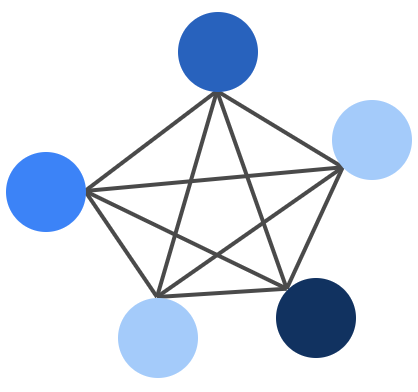 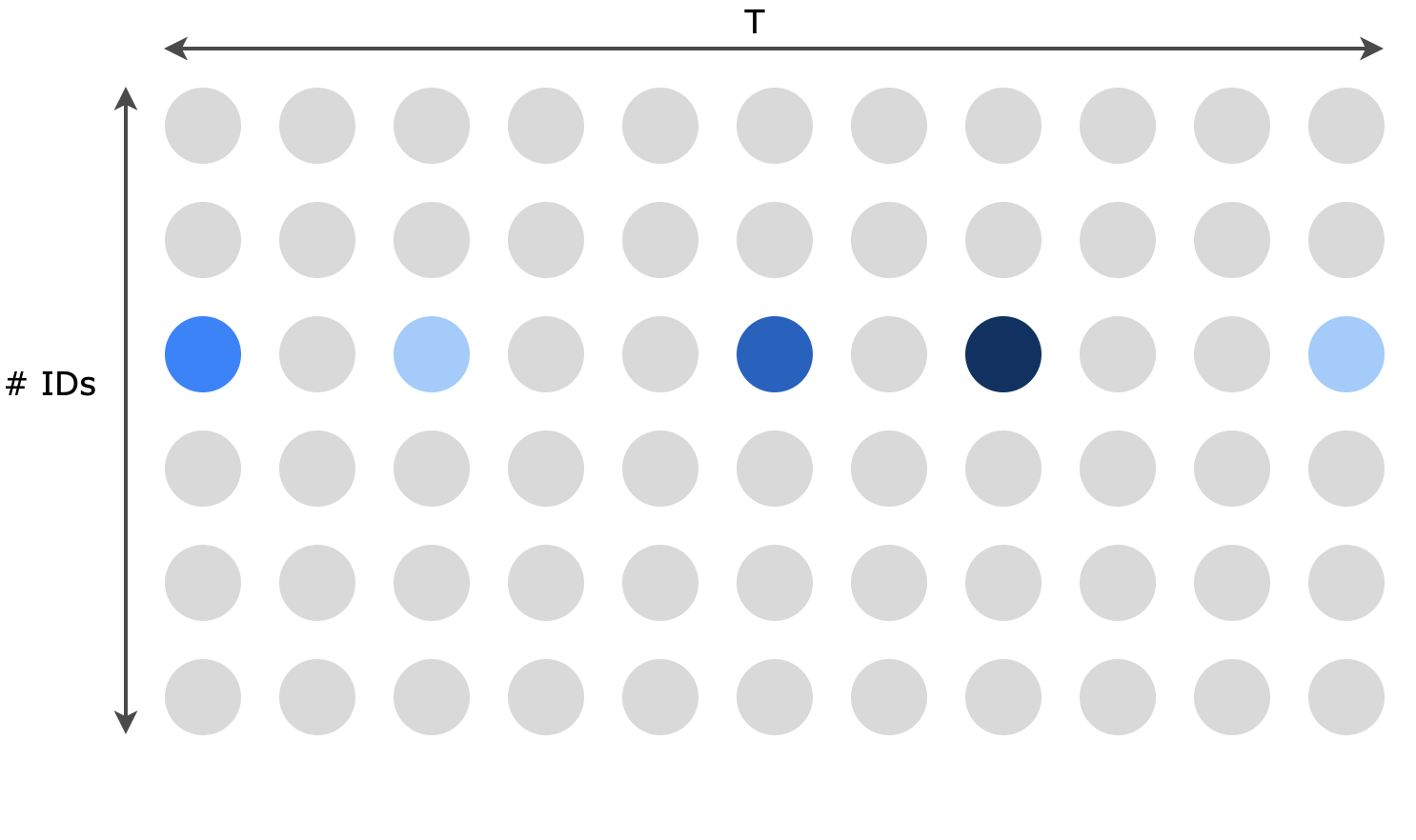 [Speaker Notes: The first dimension is the Time dimension: where we model the temporal relationships between signals carried by each ID separately for the CAN message sequence of length T]
Problematic
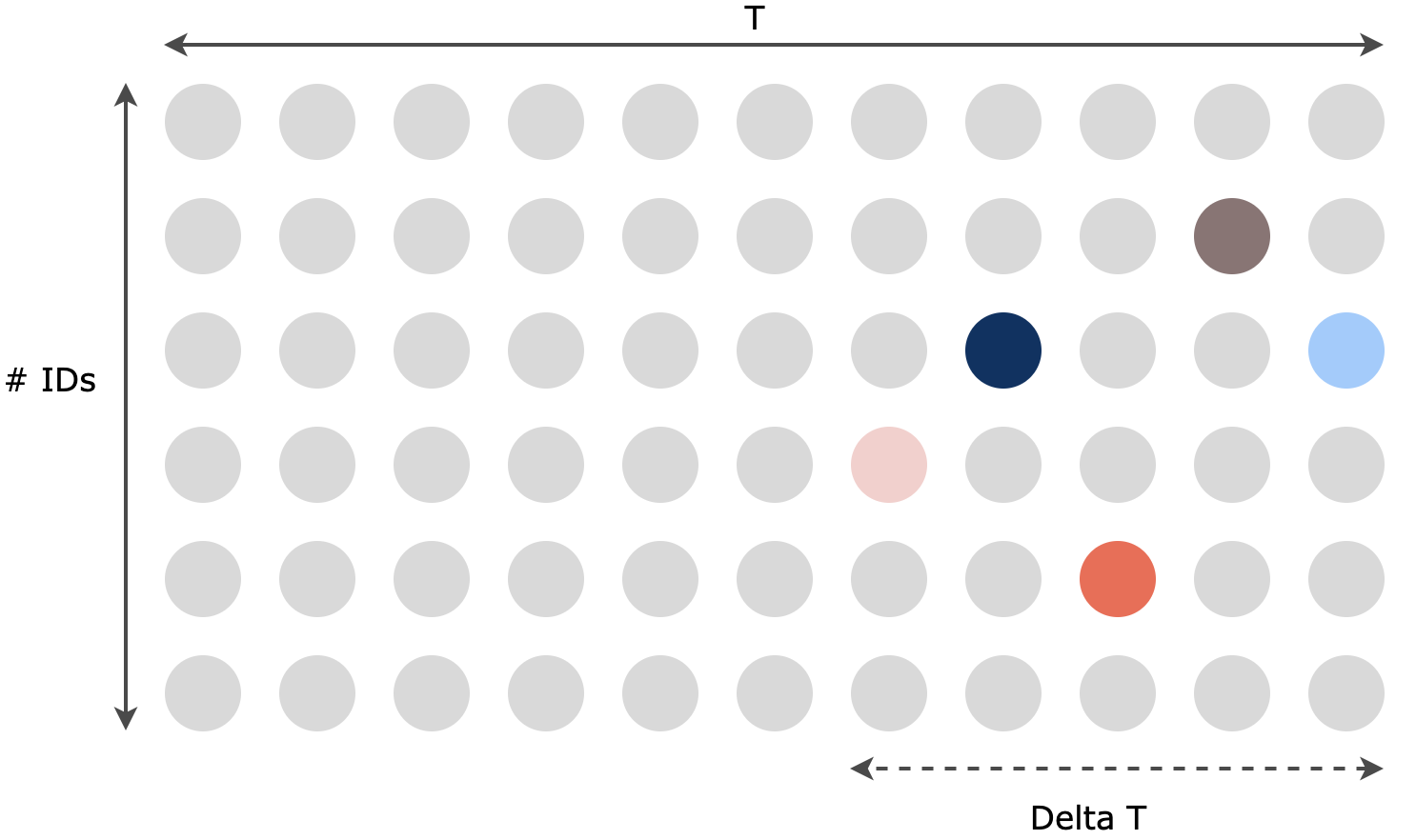 Interaction Dimension
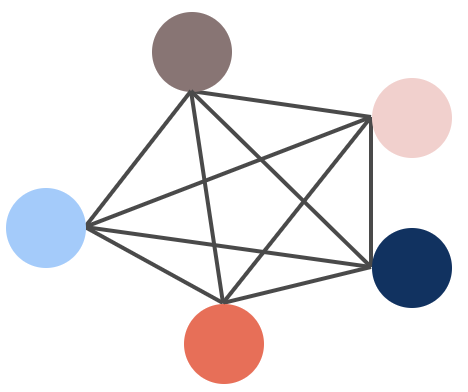 [Speaker Notes: The second is the Interaction dimension: where we model the interaction between IDs by learning how the state of each ID affects the others. 
Since the CAN data is asynchronously transmitted, the interaction graph is calculated during a time interval deltaT]
AI based solution
Proposed Model: AMICA
Asynchronous CAN Data
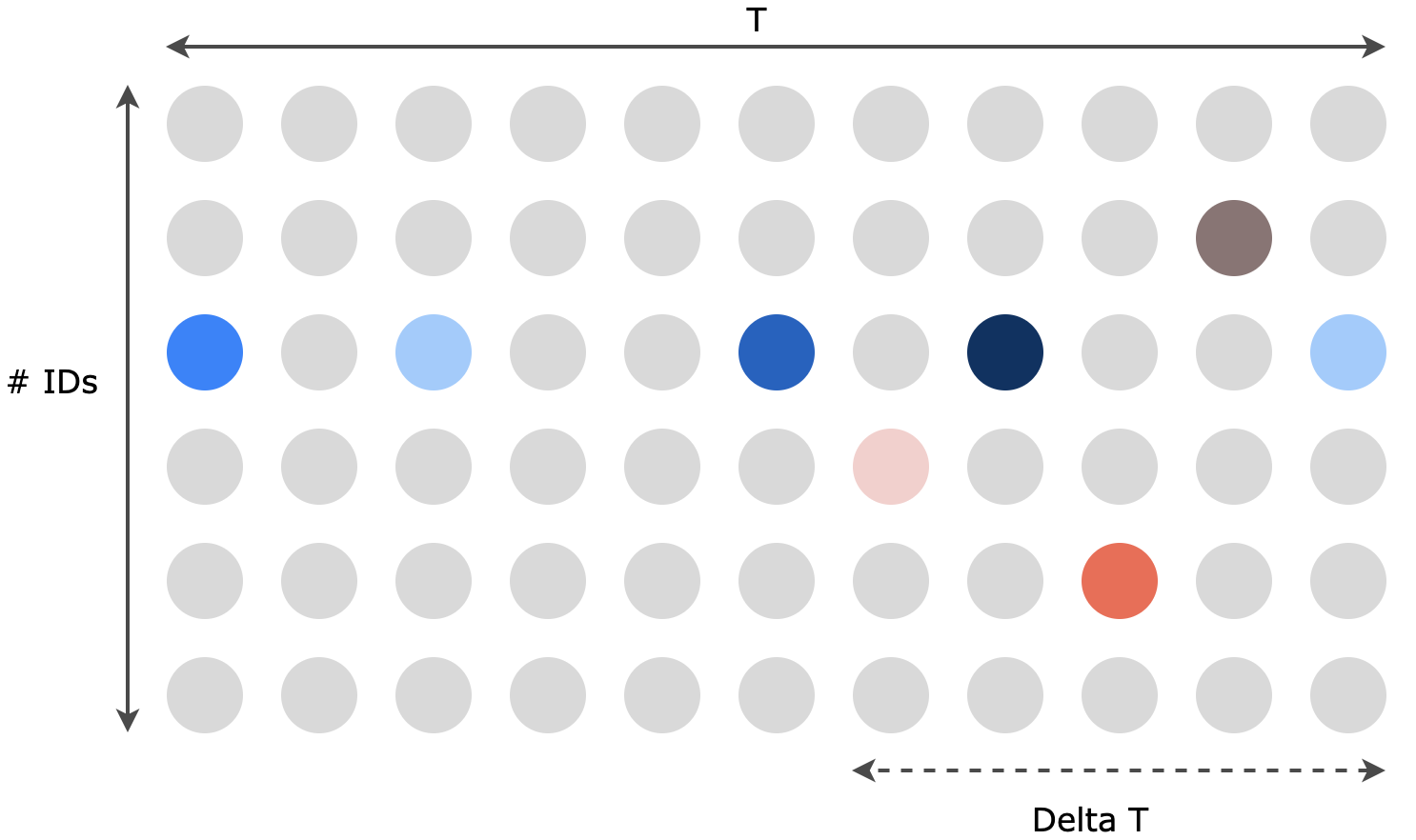 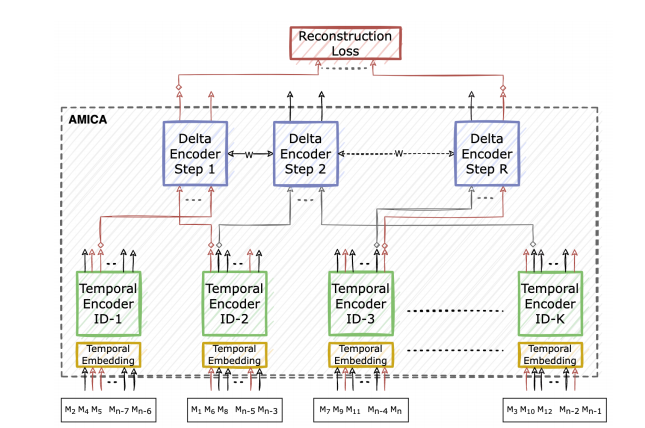 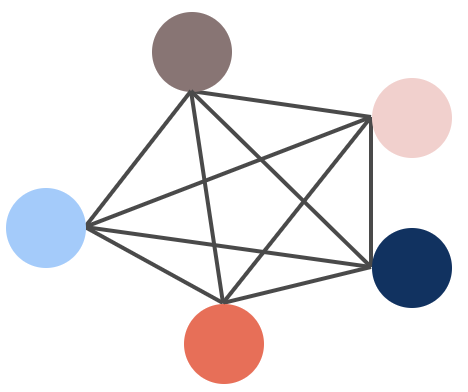 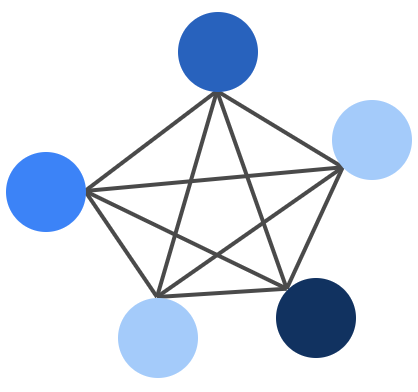 Temporal 
Dimension
Interaction 
Dimension
[Speaker Notes: Thus, to handle the CAN bus data structure in the multi-dimensional signal space, we propose the AMICA IDS
It is a :
 self-supervised model 
inspired by 
the success of BERT model in detecting in-vehicle intrusions
the outstanding performance of Transformers in addressing multi-agent problems]
Temporal Encoding
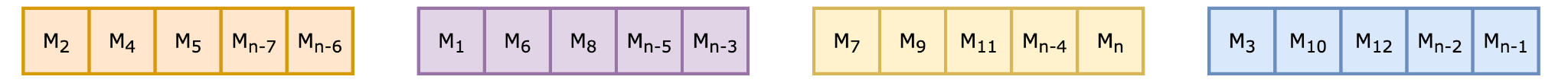 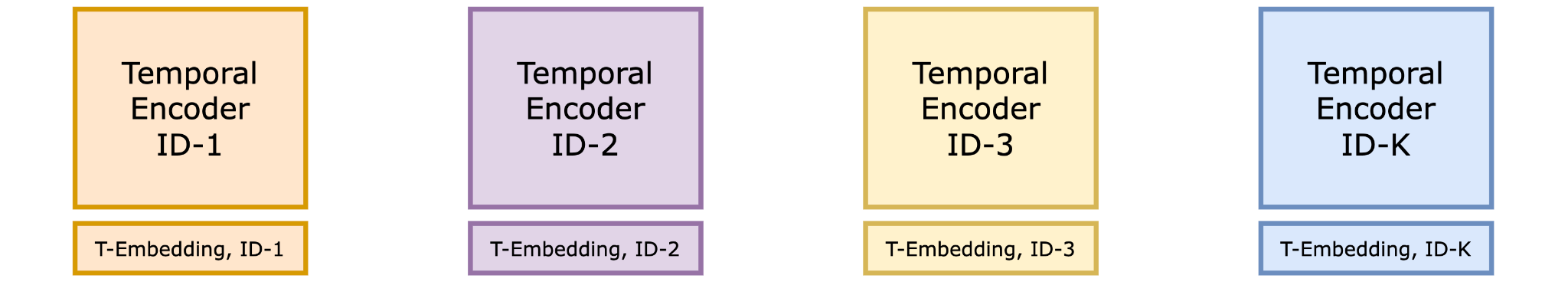 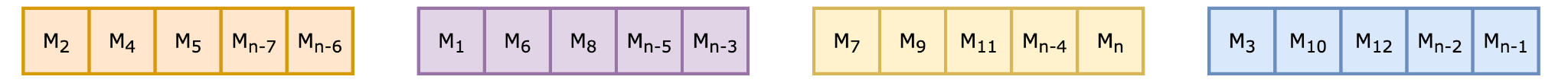 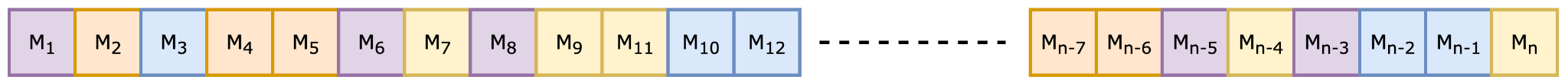 [Speaker Notes: The first stage of the model is composed of K temporal modules  
Each message transmitted at time t and carried by its respective ID will be fed into its corresponding Temporal module
Each temporal encoder in the temporal module is a bidirectional model that uses the self-attention layer
Since messages are asynchronously transmitted, the temporal contains a global positioning encoding layer 
that will encode the relative position of each message with respect to the CAN input.]
Delta Encoding
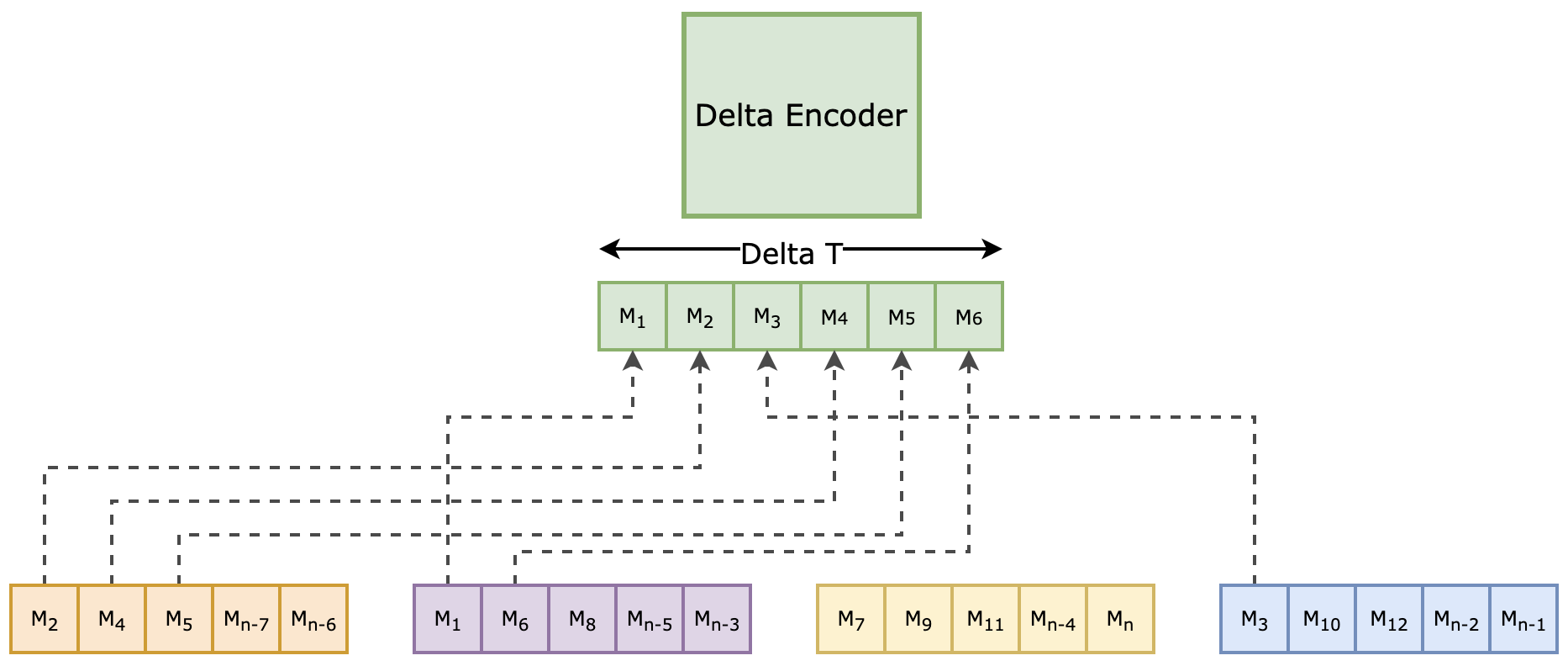 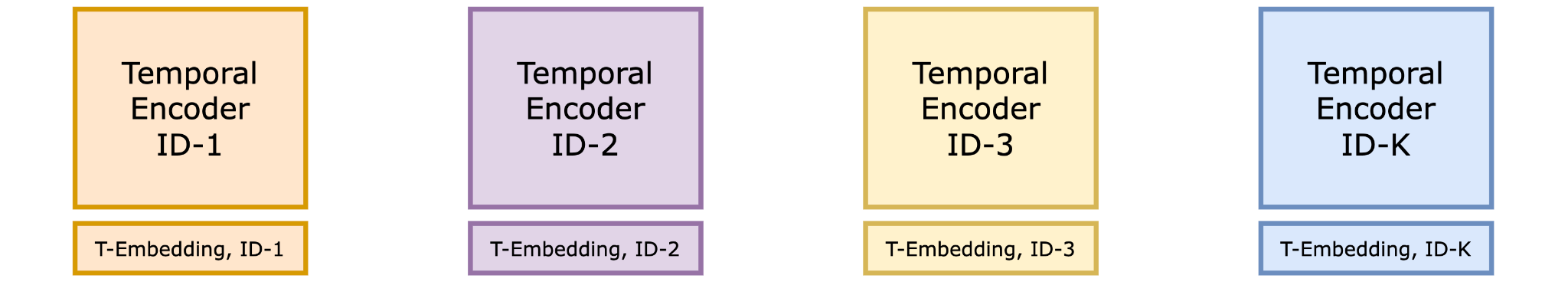 [Speaker Notes: The encoded signals are then fed into the interaction delta encoding module 
This module is responsible for encoding the interdependencies of signals carried by different IDs iteratively for each ∆T in the overall CAN sequence]
Delta Encoding
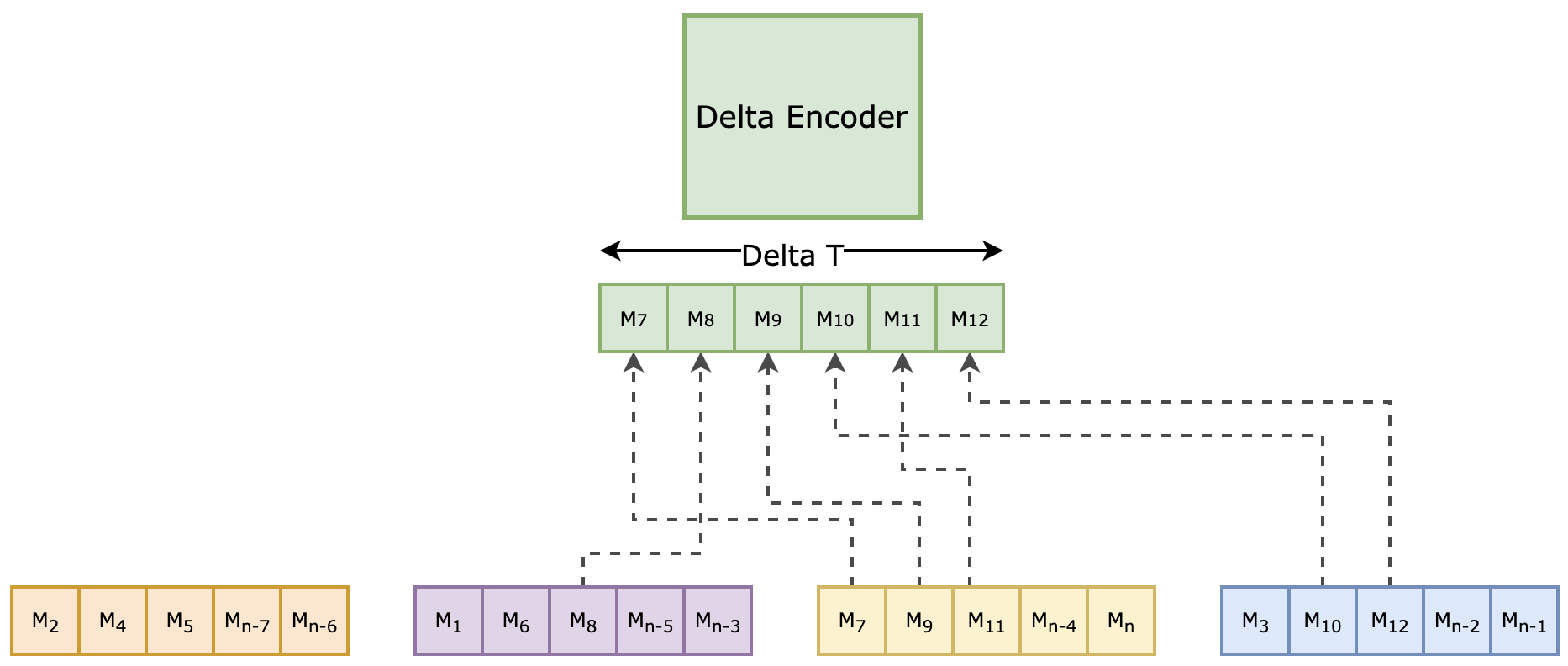 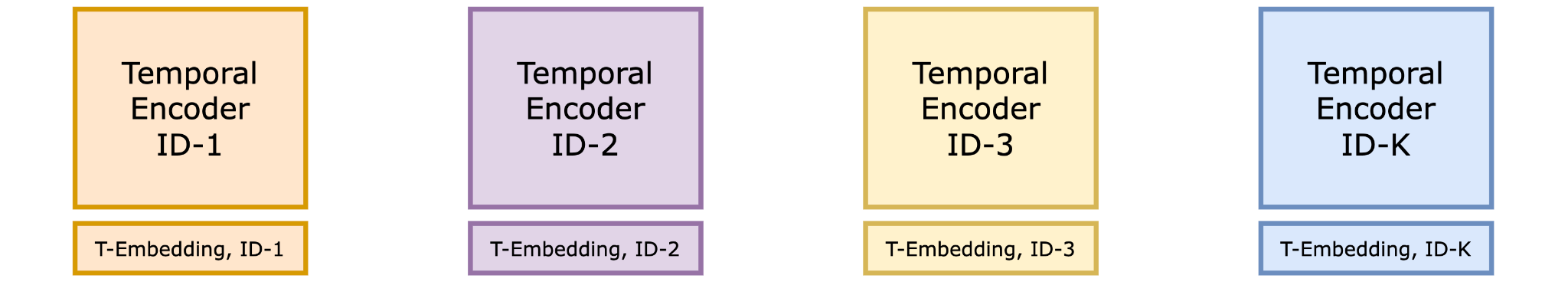 [Speaker Notes: Contrary to the Tempora lstage that has N separate Temporal Encoders,]
Delta Encoding
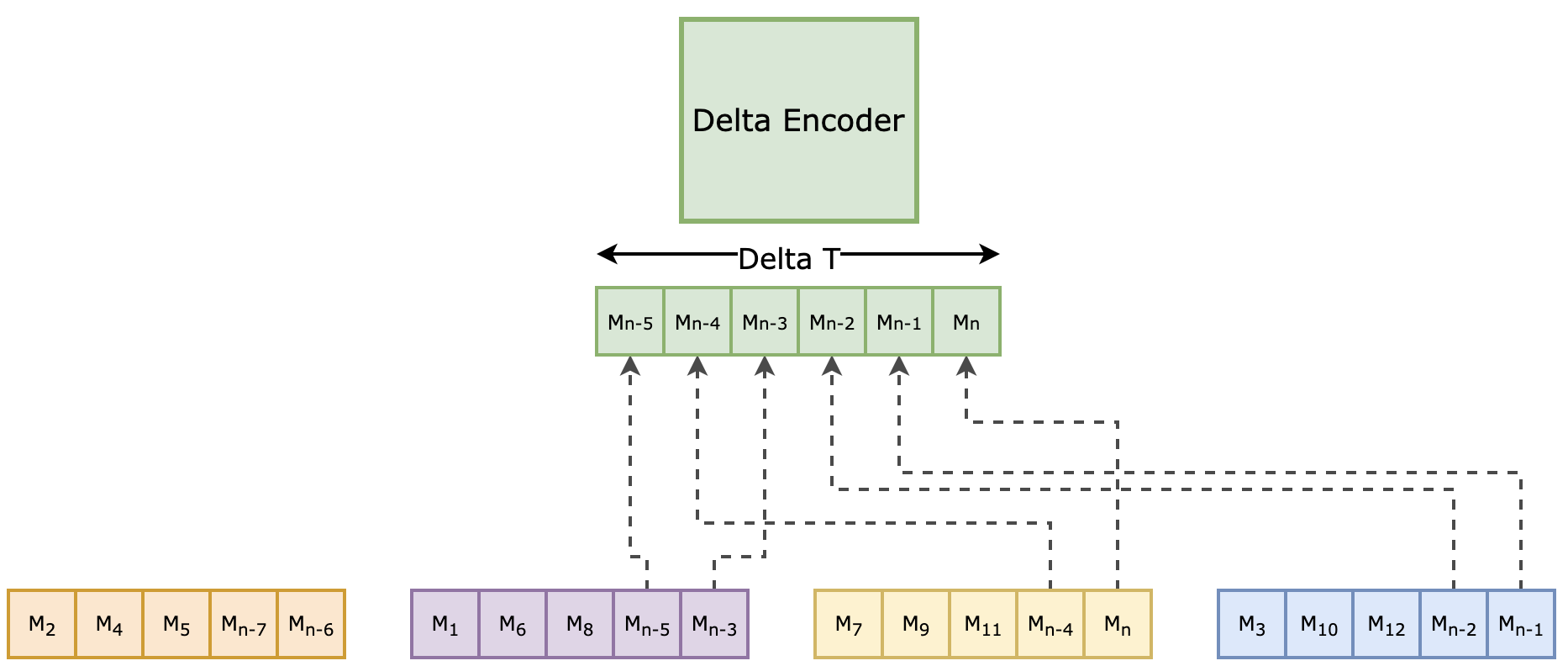 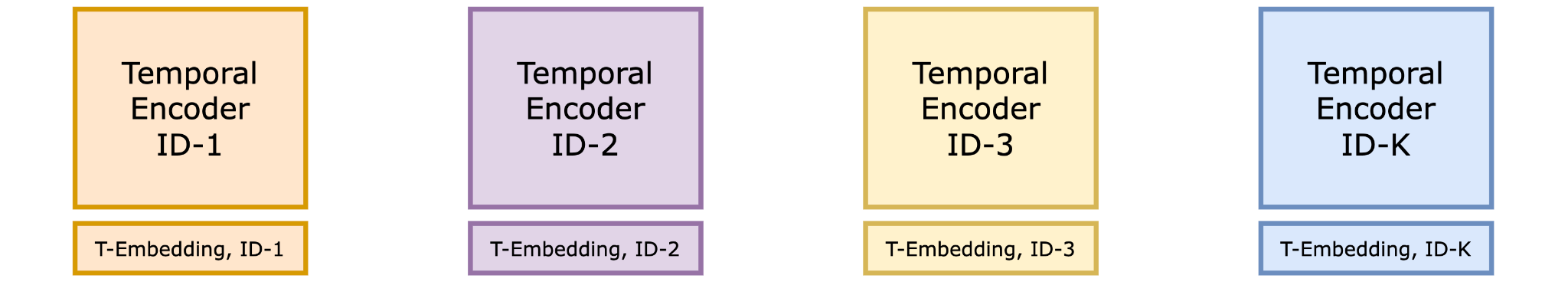 [Speaker Notes: the Delta encoders will all share the same trainable weights independently of the temporal window to which the  set of considered signals belong.]
Training workflow
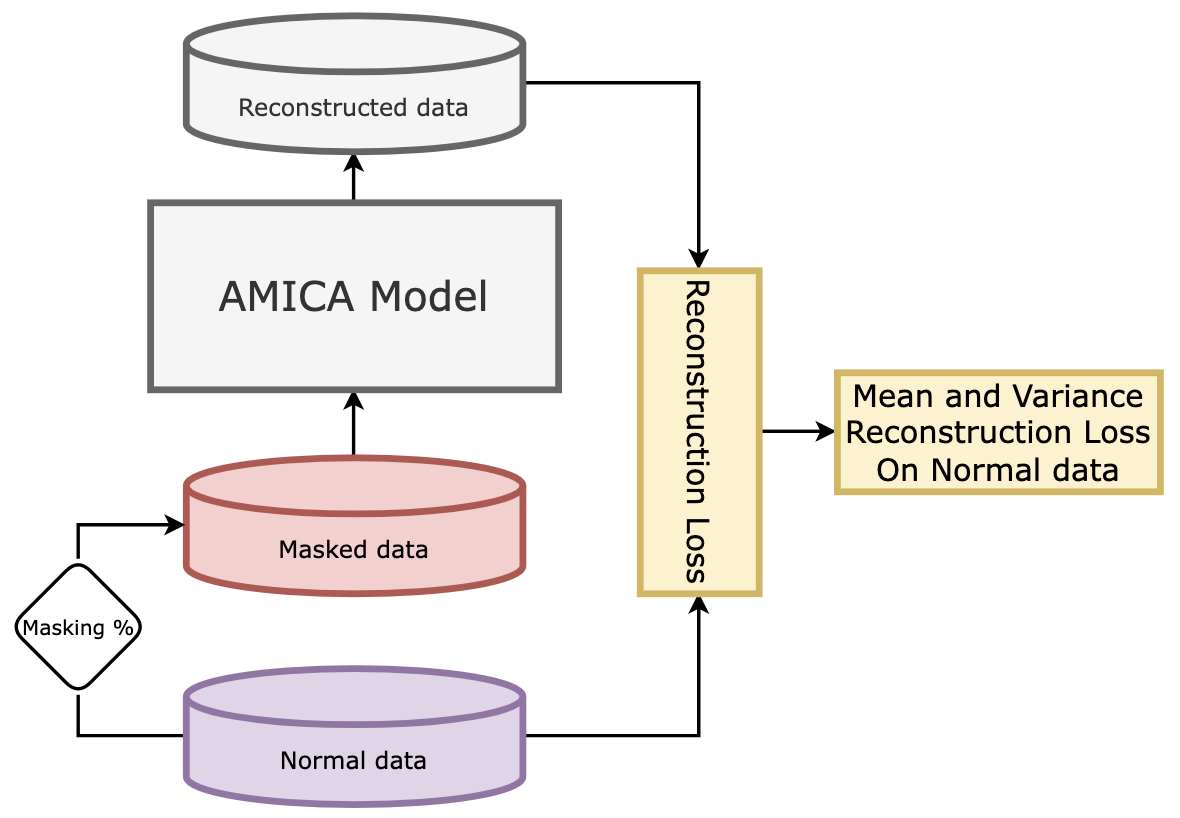 Training workflow
[Speaker Notes: We trained the AMICA model using self-supervised learning techniques
We thus mask a percentage of the input sequence at random and forecast these masked signals by leveraging contextual representation

For the AMICA model, we did not embed the input payload values into a discrete vocabular, therefore, the masked signals are replaced by predefined mask-value that is chosen empirically
We consider the mean squared error loss function as the regression-based function for training]
Training and Testing workflow
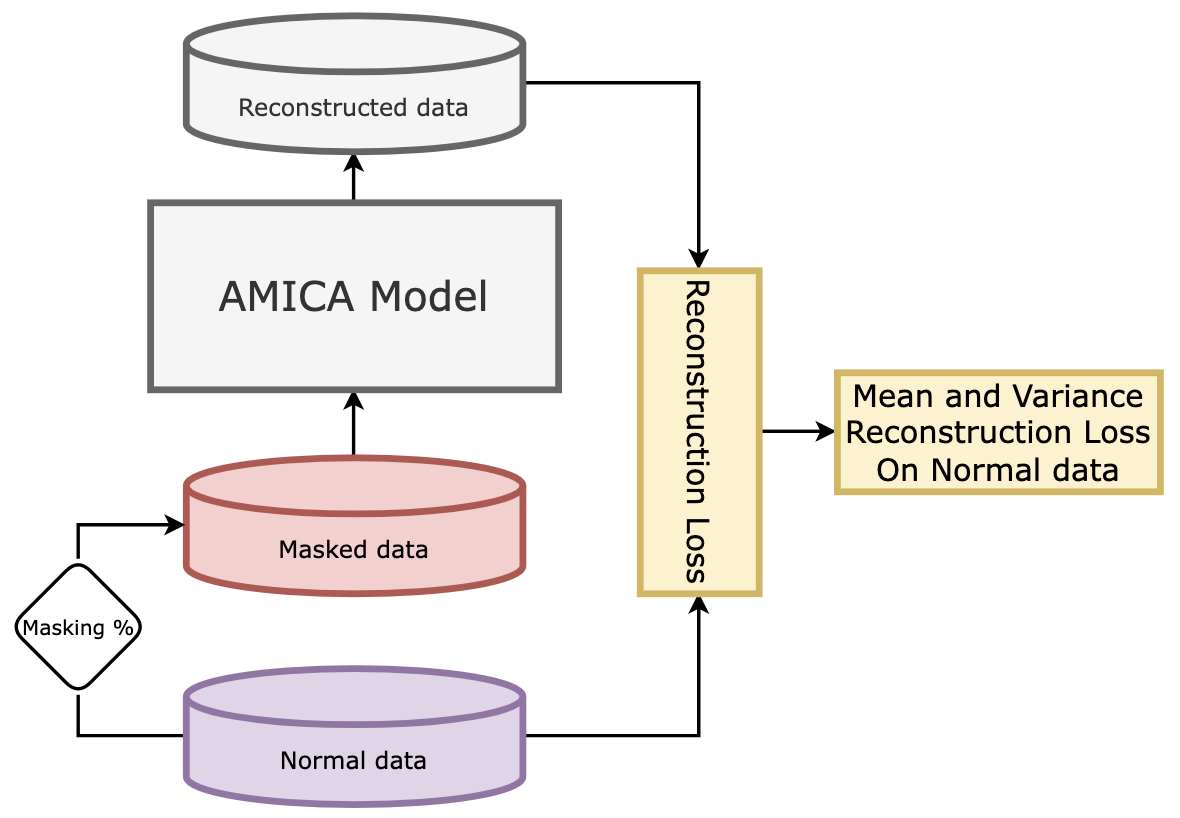 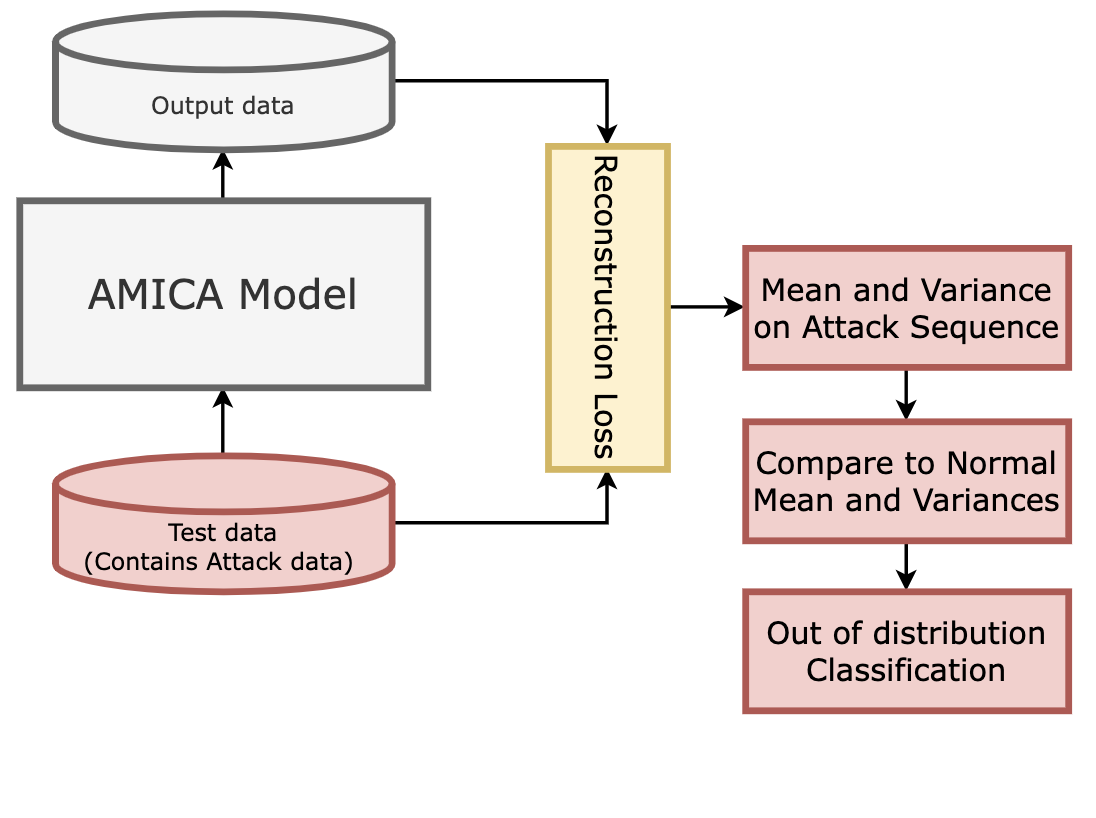 Training workflow
Testing workflow
[Speaker Notes: For testing, we use the quadratic error between the overall masked inputs and their reconstruction to predict whether or not the sequence of CAN IDs is anomalous. 

The sequence is considered anomalous if the total sum of the masked signals’ reconstruction error is above a fixed threshold. 
This threshold is determined based on normal data as we are considering a self-supervised learning problem.]
AMICA Results on SynCAN Dataset
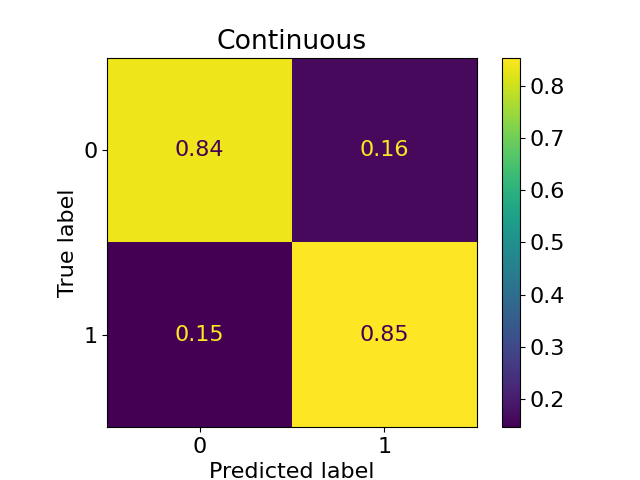 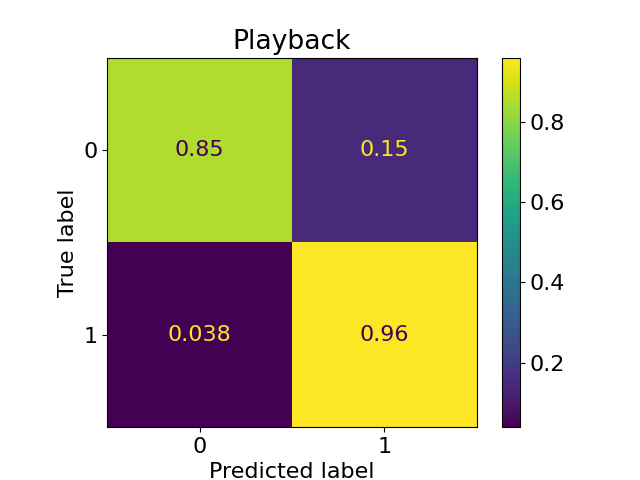 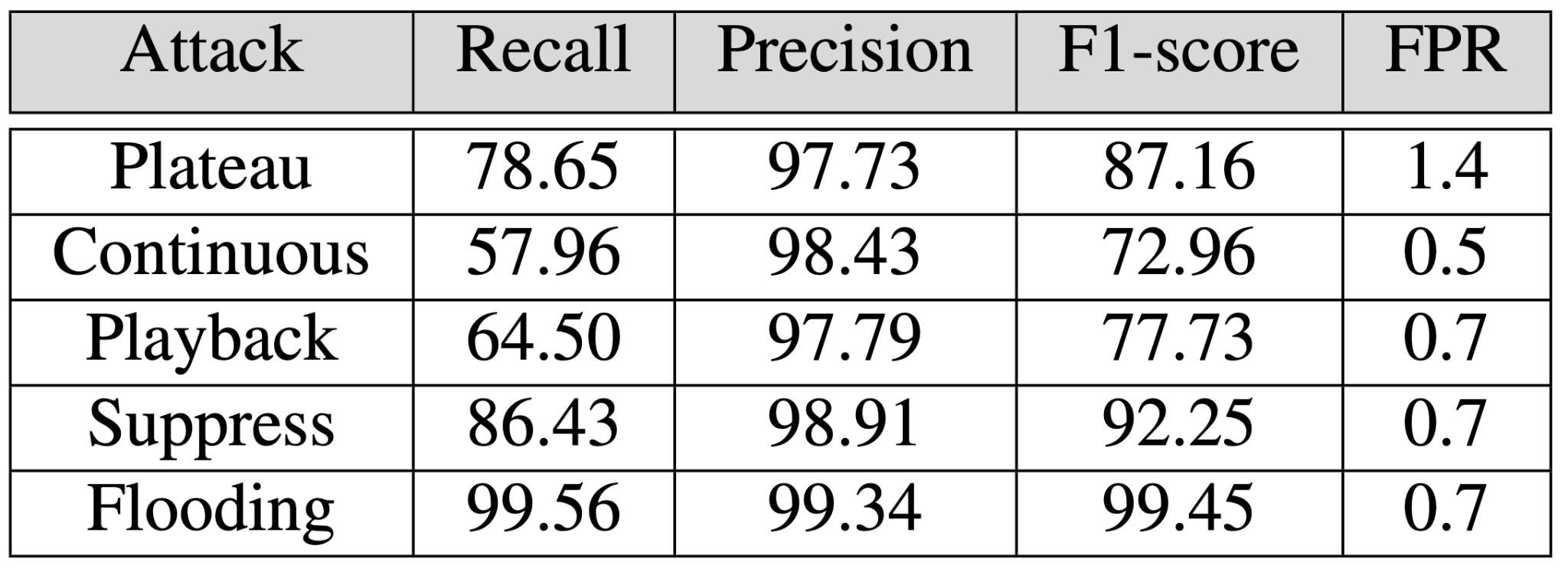 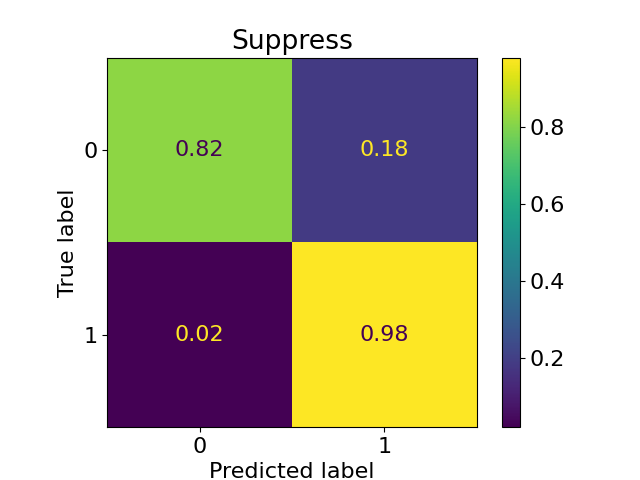 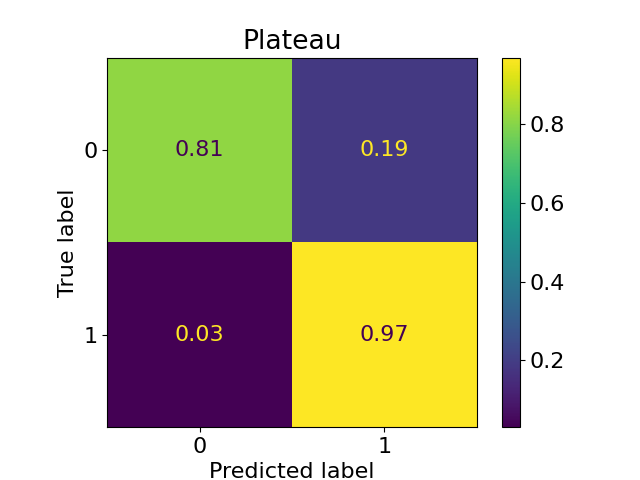 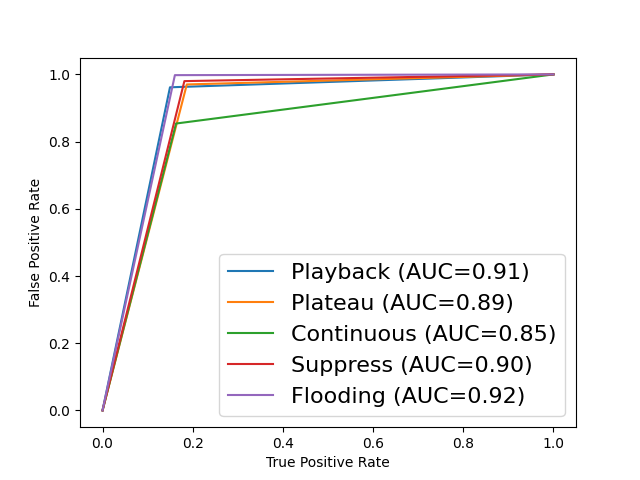 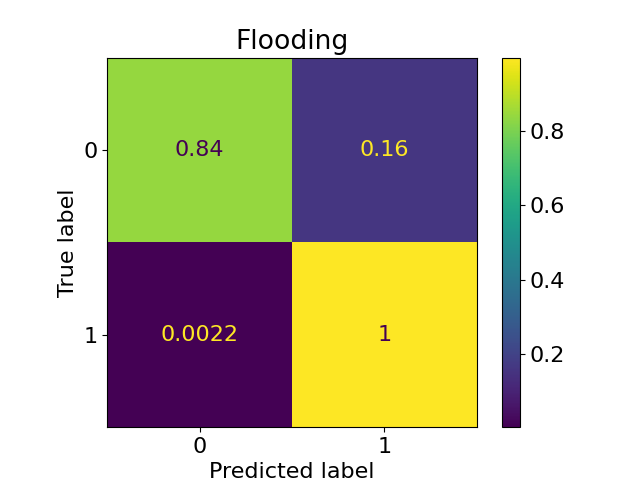 [Speaker Notes: To evaluate our proposed method, we used the benchmark synthetic CAN dataset called SynCAN
Interestingly, our proposed model AMICA excelled in detecting different types attacks, where the other methods in the literature only fit in frequency-based IDSs or payload-based IDSs.
Our proposed approach is most prominent when detecting Timing Transparent attacks such as suppress and flooding]
Conclusion & Future work
AMICA, a novel deep learning based multi-agent system for detecting intrusions on CAN bus. 
Detection of different and sophisticated intrusions in long CAN message sequences by : 
Modeling contextual information between CAN signals 
Devising suitable training process
Future research: 
Anomaly threshold for each signal separately 
Ablation study on the model architecture with exhaustive hyperparameter tuning 
Comparison with state-of-the-art models (ex: CANET, etc.)
[Speaker Notes: In conclusion, we proposed a novel deep learning based multi-agent system for detecting intrusions on CAN bus
In future research, we aim to design an enhanced anomaly score strategy that takes each signal separately and to perform better comparisons with the state-of-the-art solutions]
Thank you